Digale et Dieynaba g
Asi es Senegal
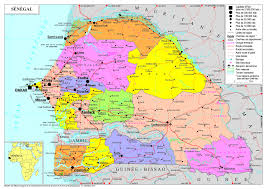 Es el presidente de 
Senegal , se llama
Macky Sall
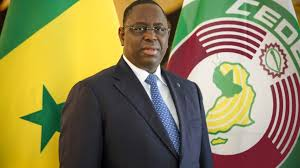 GFSu tipo de gobierno es 
     una república democrática
Es el mapa de Senegal  y su capital es Dakar
SITIOS FAMOSOS
Sine Saloum es una región del sur de la pequeña costa de Senegal tiene 180 000 hectáreas y la pesca de los moluscos es una de las actividades principales
El lago rosa es un lago que contiene mucha  sal que le da su color. Y no es un lago profundo
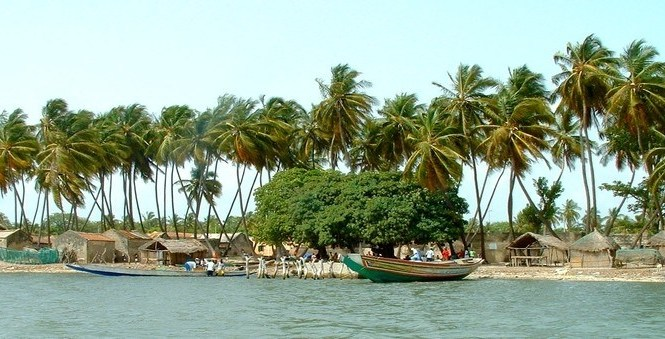 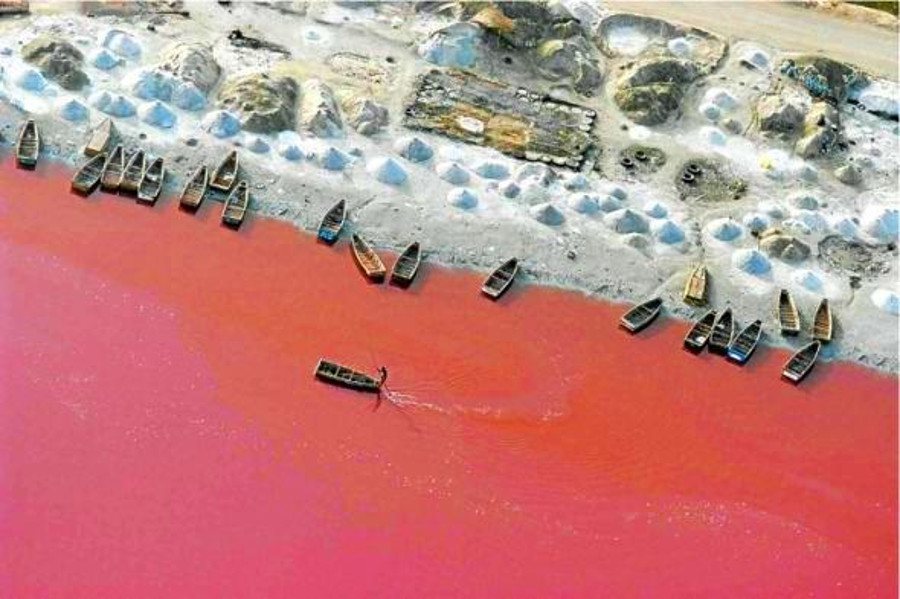 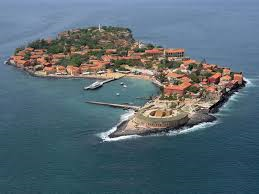 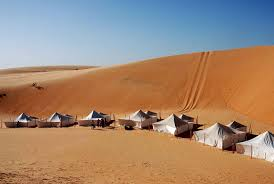 El desierto de Lompoul es una zona desértica que se encuentra en el noroeste de Senegal,
Es uno de los lugares inevitables para visitar en senegal.
La Isla de Gorée es un lugar de memoria para los esclavos de otros tiempos. Es un lugar muy visitado
Louise y Oceane
Los animales en senegal necesitan calor para vivir
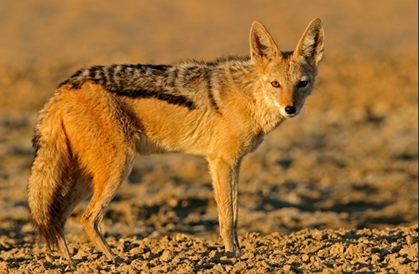 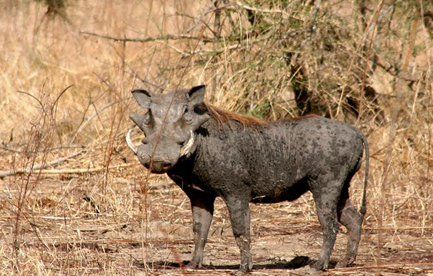 chacal
el facoquero
el chacal
la hiena
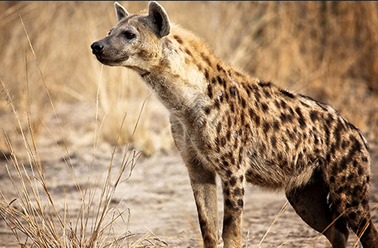 el gecko
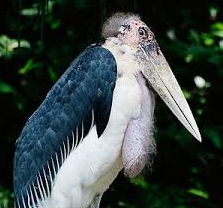 el pelicano
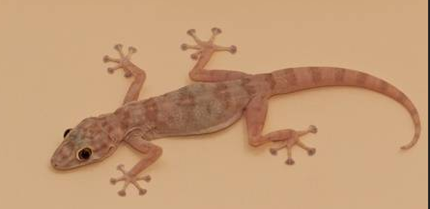 el baobab
Es un árbol sagrado, su fruto es el bouye. Se hace zumo que es bueno para por el estómago
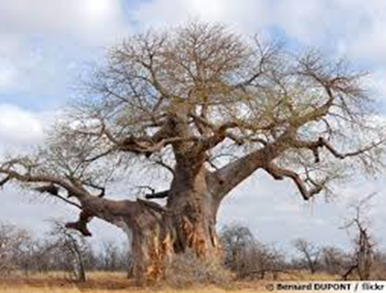 LA FLORA
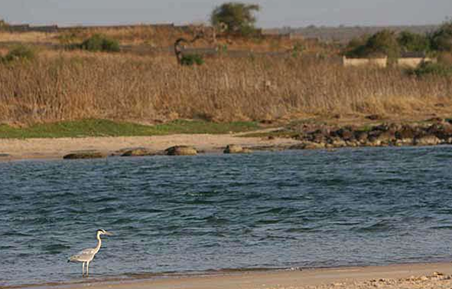 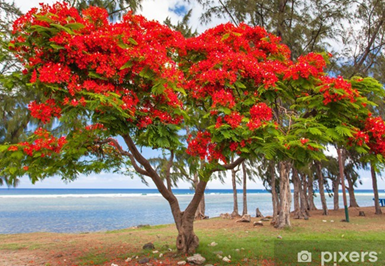 el flamboyant
La  laguna
La laguna es una marea muy larga conectada al mar
Los árboles en Senegal están coloreados con muchas flores
Aïda y Iman
Los saludos
Los saludos son muy importantes en Senegal : aqui la gente se saluda mucho de miles maneras y puede durar mucho tiempo!
“Sala malékoum significa” “que la paz este con vosotros”  “¿Nangadef?” significa “cómo estás” 
“Mangifi” significa “estóy bien”
Ropa
tradicional
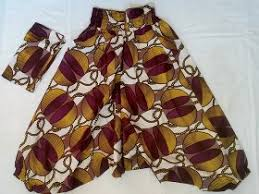 El thiaya 





El Sabador es para los hombres
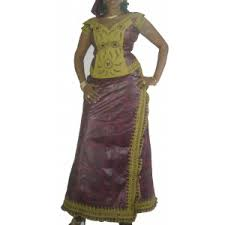 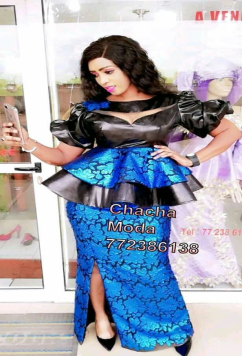 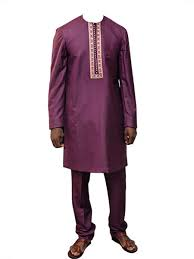 El seur y el tailbasse son para las mujeres
Fiestas
Digalé et Dieynaba g
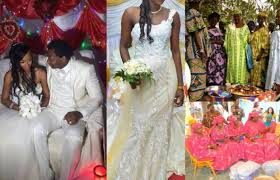 Es una boda Senegalesa
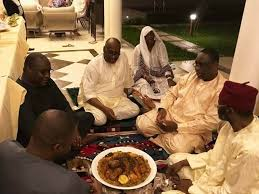 Tamkharite es una fiesta
en la que la gente come 
el thieré y la gente canta
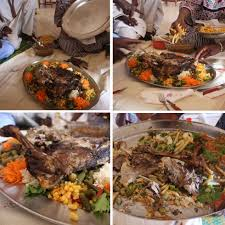 Tabaski es una fiesta en la que
 los gentes comer el 
oveja.
Korité es una fiesta
 cuando
termina el ramadan
Gastronomía
Digalé Dieynaba g
El ngalakh es un 
postre Senegales
a base de crema 
de cacahuete 
chocolato y mijo
El thiéré ak niékh 
es un plato Senegales 
de la etnia sérère 
a base de mijo y salsa 
roja y pescado.
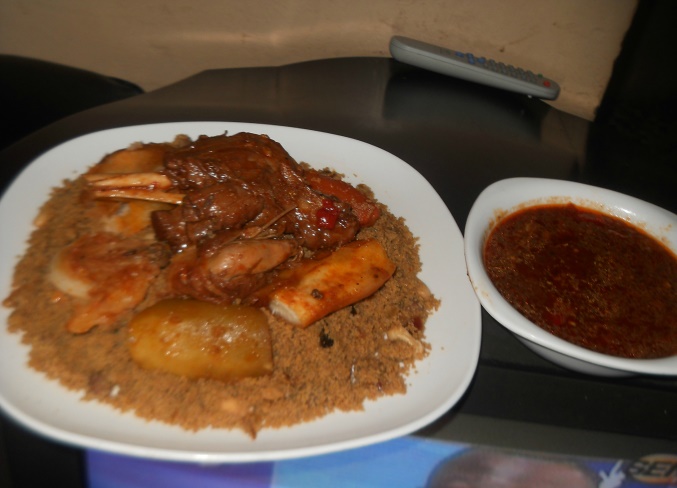 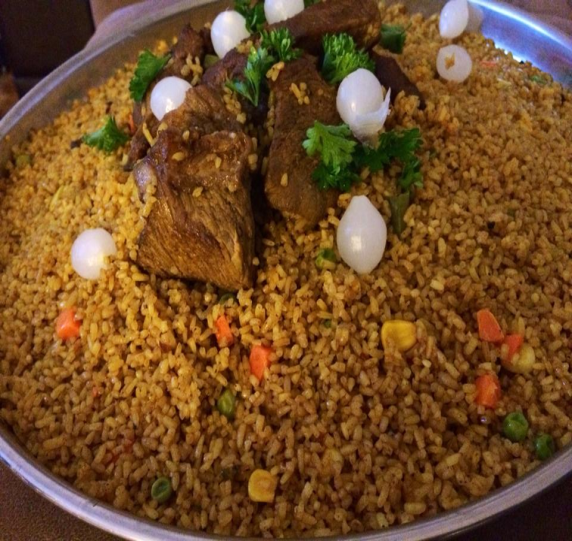 El thiep bou 
yapp es un 
plato senegales 
a base de arroz
y de carne
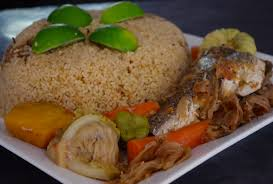 El thiep bou dien es un 
plato tipico senegalés 
a base de arroz, pescado
y verduras
Deportistas famosos
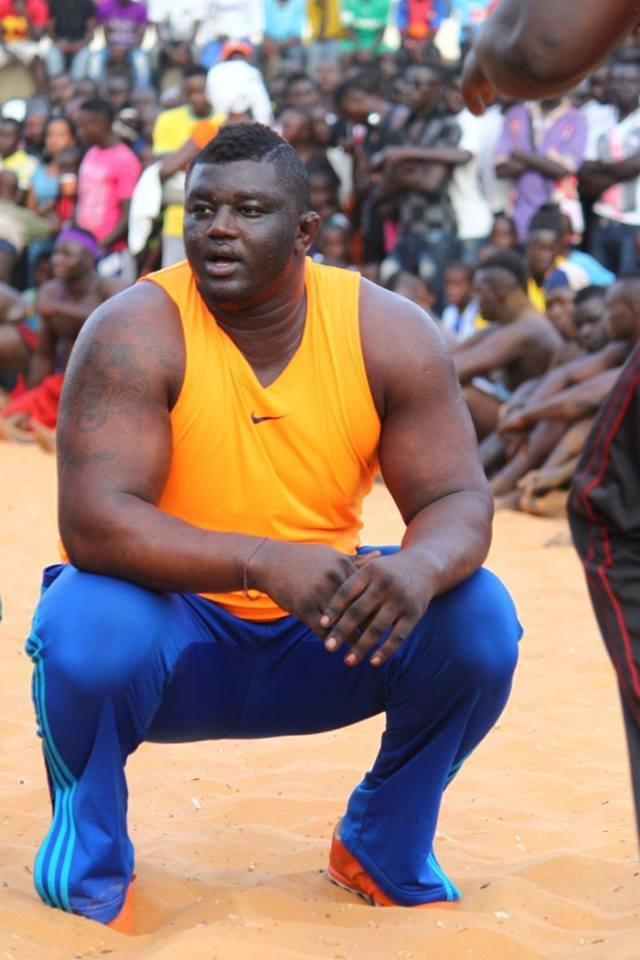 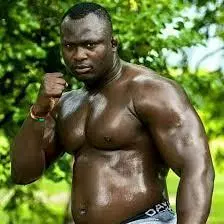 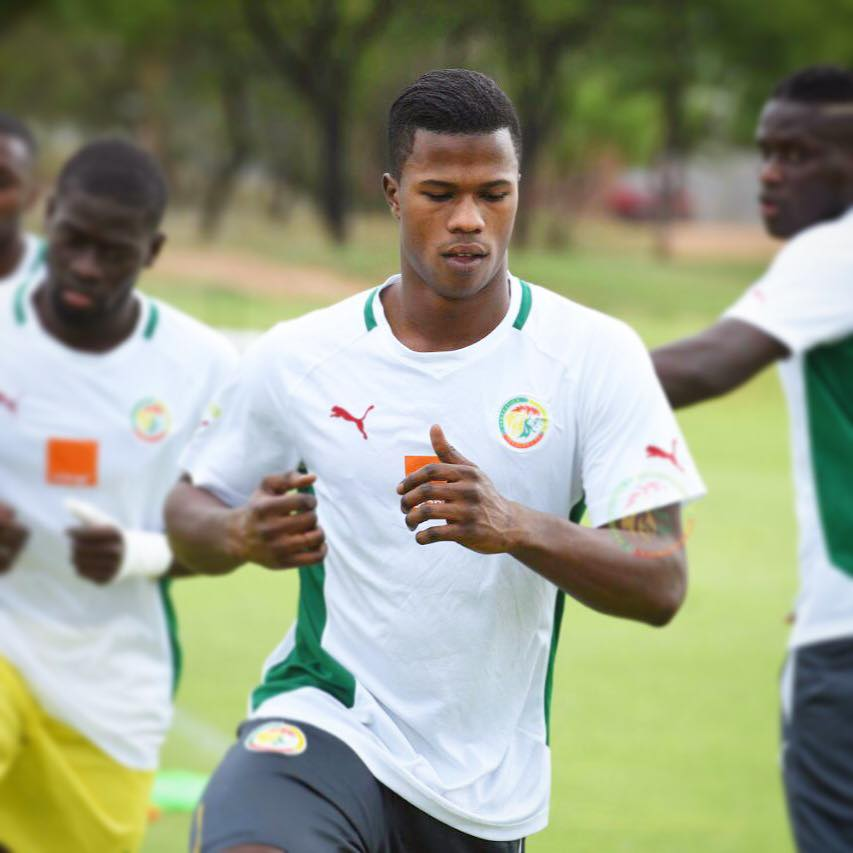 Modou Lo
Balla gueye
Diao Balde es un futbolista Sénégales y espanol .
Sú número es el 11. Tiene 24 anos .
Modou Lo es un luchador sénégales.Su apodo es “Kharagne”. Tiene 33 anos. Obtuvo 19 victorias
Balla Gueye es un luchador sénégales .Su apodo es“Guediawaye”.Ha sido el rey de la luchia desde 2012 hasta 2014.
Personajes famosos
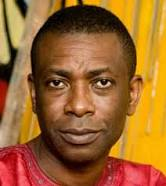 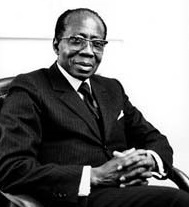 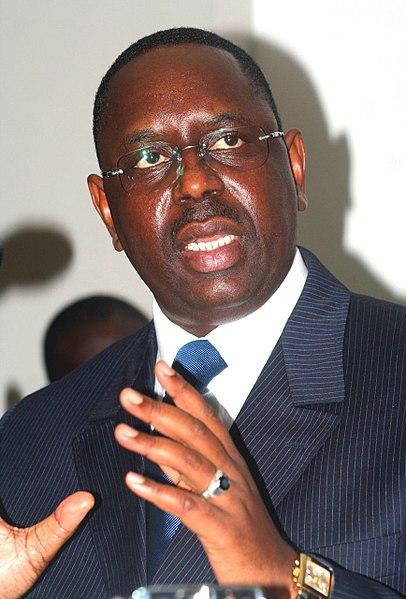 Youssou Ndour es el m< cantante más popular de Senegal.Su apodo es el rey del mbalax.Es el ministra del cultura y turismo desde el 4 de abril de 2019
Macky Sall es el presidente de Senegal desde  2012 hasta la actualidad .De partido república
Leopold Sedar Senghor fue el primer presidente de la república el 1960 y fue poeta.
Alicia y Charli
Cantantes
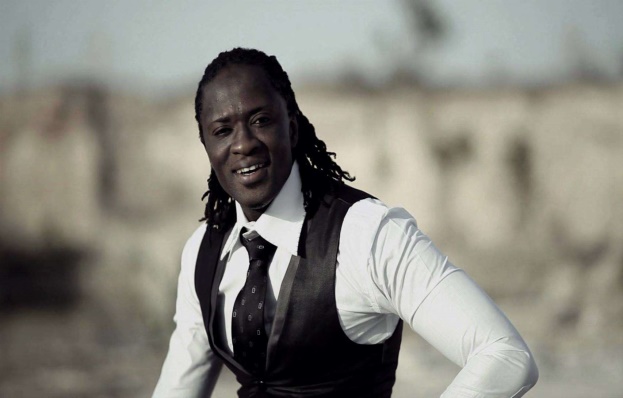 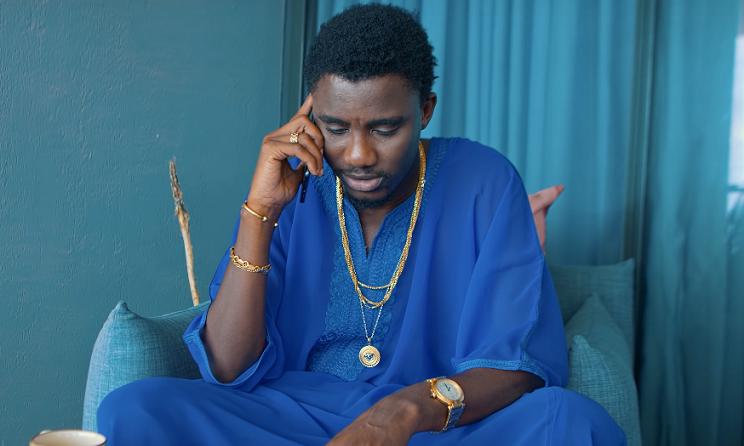 Viviane es una cantante senegalesa . Canta el mbalax que es un tipo de musica y una danza senegalesa.
Wally seck
Pape birahim